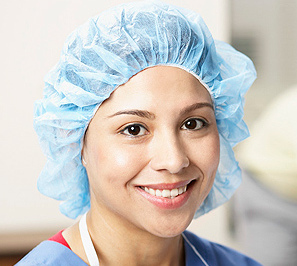 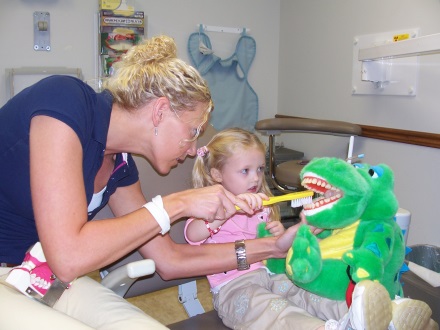 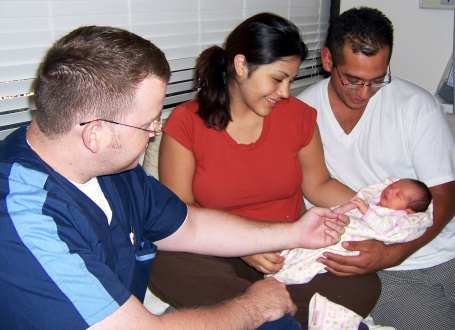 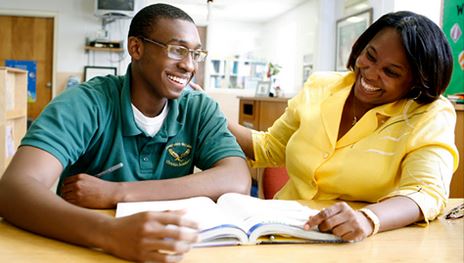 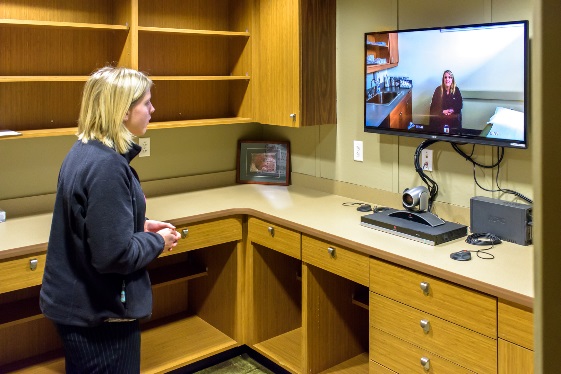 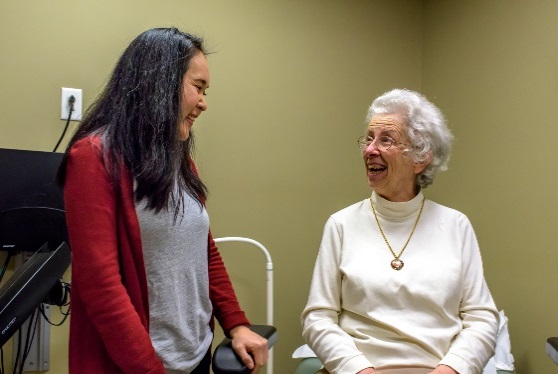 Bureau of Primary Health CareAll-Programs WebcastSeptember 27, 2017
Agenda
Welcome		
 Month in Review
 Compliance Manual
BHW Workforce Connector
  Q&A
2
Month In Review
National Health Center Week

UDS Data Release

Quality Improvement Awards

NACHC Community Health Institute 

UDS Manual Release

Compliance Manual Implementation
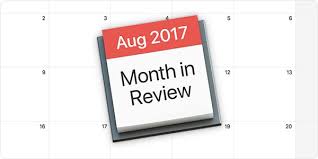 3
AIMS Awards Rollout – September 14
More than $200 million 
    to nearly 1,200 Heath Centers

More than $3 million
     to 13 rural health organizations

Technical Assistance:
https://bphc.hrsa.gov/programopportunities/fundingopportunities/supplement/index.html
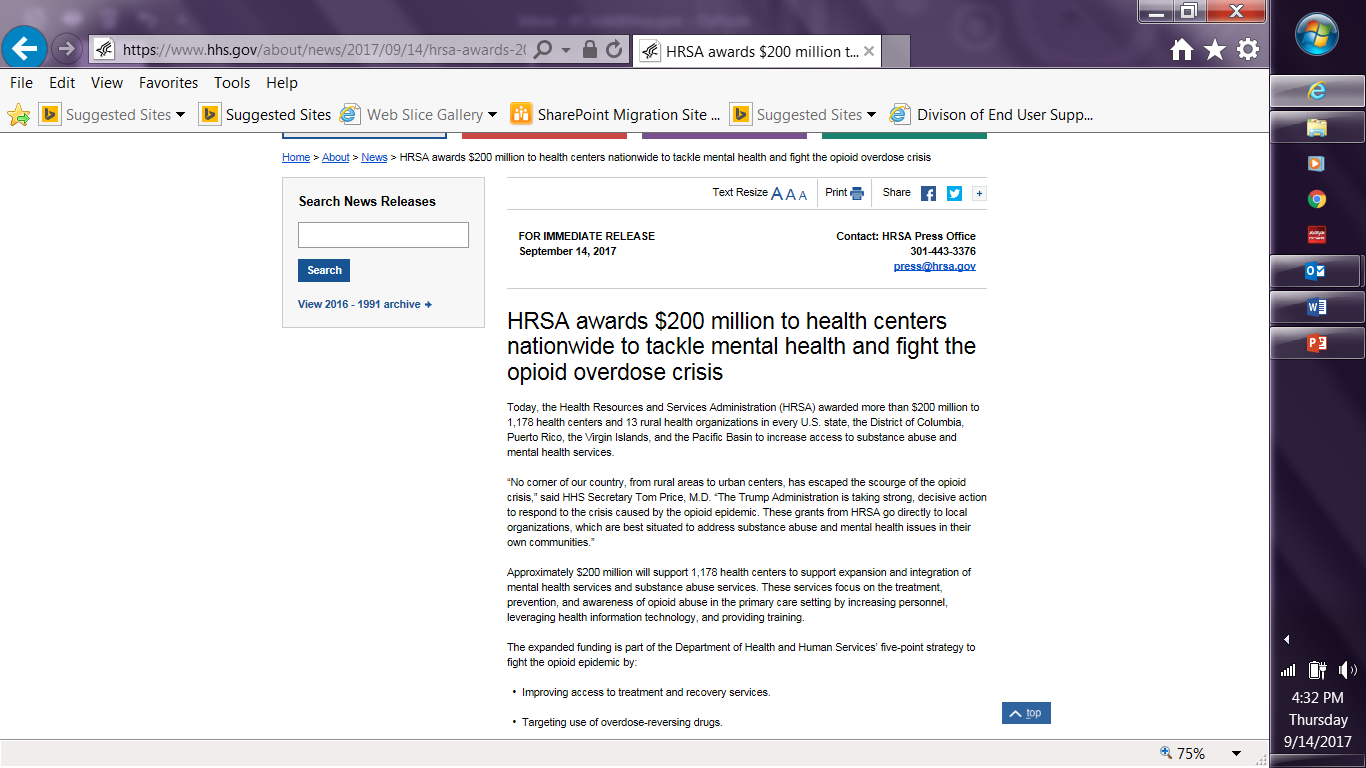 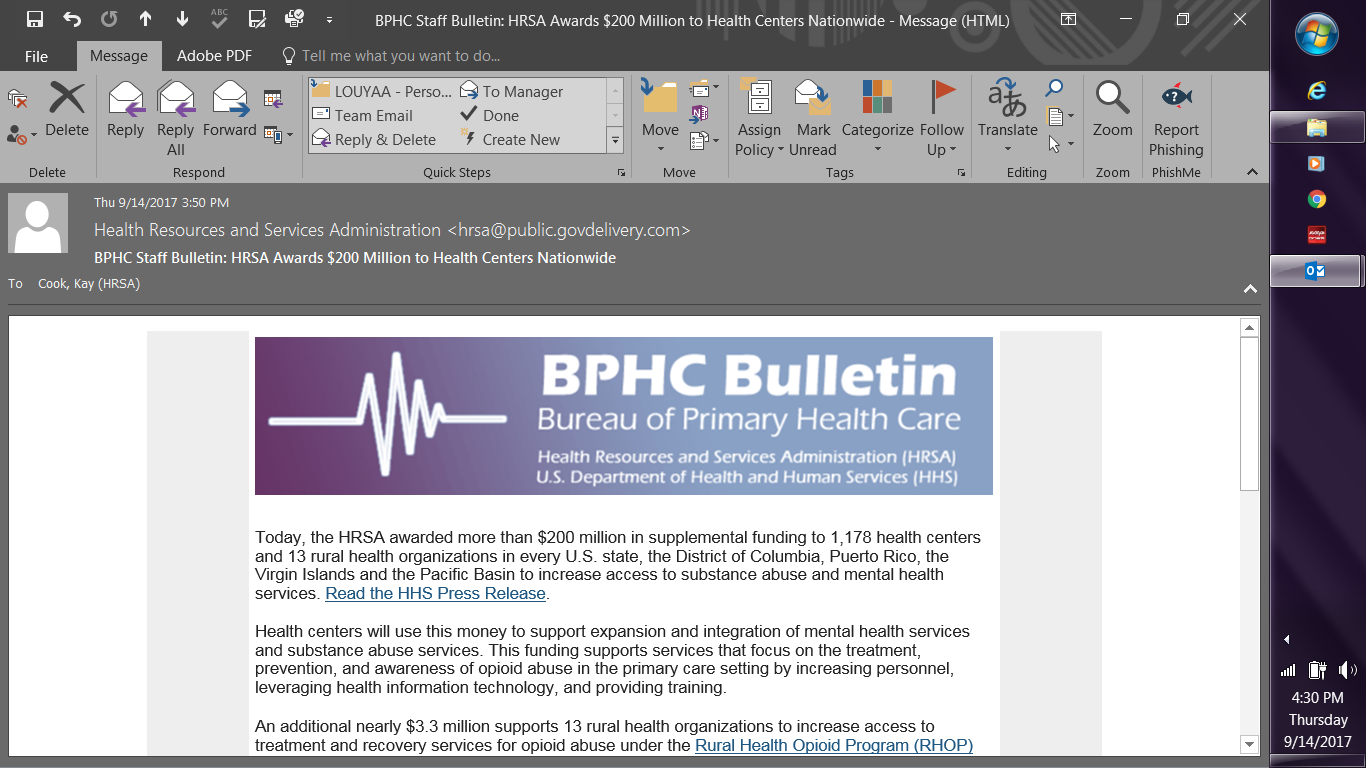 4
Looking Ahead:  Fiscal Year 2018
Fiscal Year 2018 Continuing Resolution 
 extended through December 8, 2017
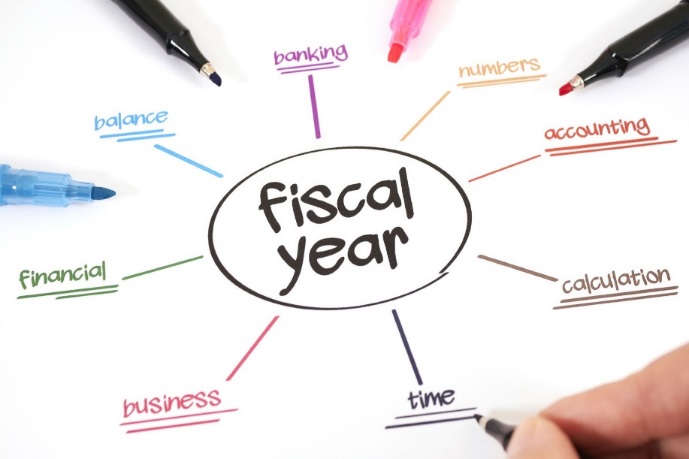 President’s Budget Request = 
$5.1 billion 

Proposes to extend current mandatory funding at $3.6 billion annually for FY 2018 and FY 2019
5
Compliance Manual Implementation
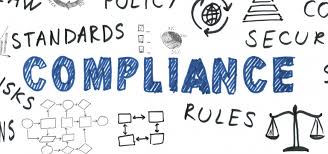 Angela Powell					Ernia Hughes
Director, Office of Southern Health Services 	Director, Office of Northern Health Services
Bureau of Primary Health Care			Bureau of Primary Health Care
Health Resources and Services Administration	Health Resources and Services Administration
6
CM Implementation Details
Compliance Manual effective date:  August 28, 2017

Streamlined resource to assist in understanding and demonstrating compliance with Health Center Program and Federal Tort Claims Act deeming

Applies to all compliance determinations
7
CM Implementation Areas of Inquiry
Site Visits

Service Area Competition (SAC) Reviews

Progressive Action Conditions

FTCA Redeeming
8
OSV Alignment with CM
Compliance determinations are based on the CM

Continue use of current Site Visit Guide
New Site Visit Protocol aligned with CM effective January 2018

OSV reports
HSOs Staff ensuring noncompliance findings are consistent with CM 
Action steps refer to CM “Demonstrating Compliance” elements
No longer include prescriptive narrative
9
Compliance Assessment
10
CY 18 FTCA Deeming
Alignment of FTCA redeeming and H80 Program credentialing/privileging (CP) and QI/QA compliance requirements (May 2017 PAL 2017-03)

Essential that Health Centers address QI/QA and/or CP conditions to satisfy CY 18 FTCA redeeming requirements 

HSOs committed to providing needed technical assistance
11
Streamline Federal Tort Claims Act (FTCA) Deeming
FTCA Application + Operational Site Visit Supplement
Service Area Competition and Operational Site Visit
12
How to access
The Compliance Manual
Go to: bphc.hrsa.gov
Click on: Health Center Program Requirements
Click on: Health Center Program Compliance Manual

Related FTCA Deeming PAL 2017-03
Go to: bphc.hrsa.gov
Click on: Federal Tort Claims Act (Located on top bar)
Under News & Announcements click on: CY 2018 Requirements for Federal Tort Claims Act (FTCA) Coverage for Health Centers
13
Where to go for assistance
Frequently Asked Questions (FAQs)
Go to: bphc.hrsa.gov
Click on: Health Center Program Requirements
Click on: Health Center Program Compliance Manual
Click on: PDF under Frequently Asked Questions

General Questions 
Helpline: 1-877-974-BPHC (2742) from 8:30 am - 5:30 pm ET

Grant/Look Alike-specific Questions  
HSOs Project Officer
14
Health Workforce Connector




Bureau of Health Workforce
Health Resources and Services Administration
15
Health Workforce Connector
Where Health Care Professionals Connect with Sites!
View more than 21,000 NHSC and NURSE Corps-approved sites with over 5,000 job vacancies. 

Search jobs by:
Field of Practice
Discipline
Specialty
HPSA Score
Site Name
City, state, or Zip Code
Sites with Open Positions
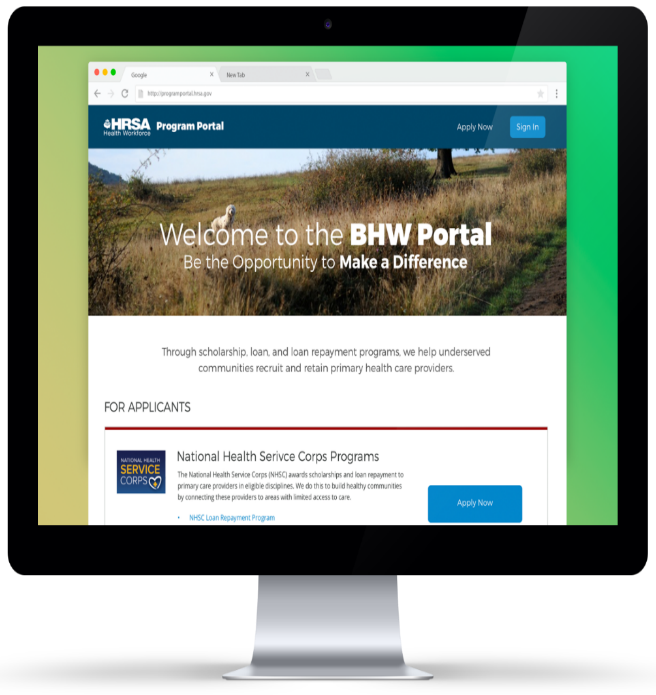 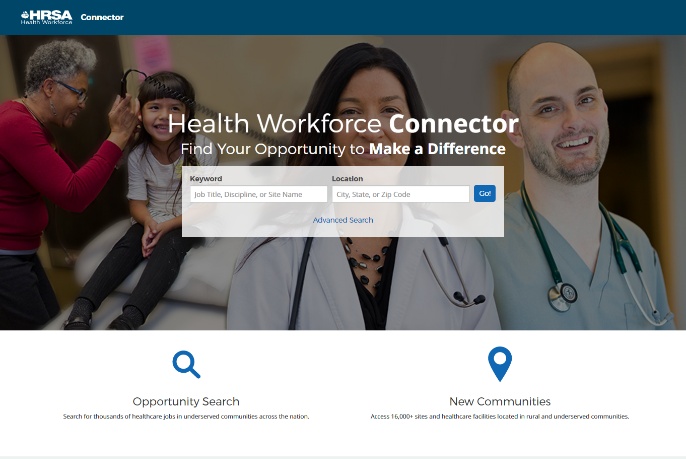 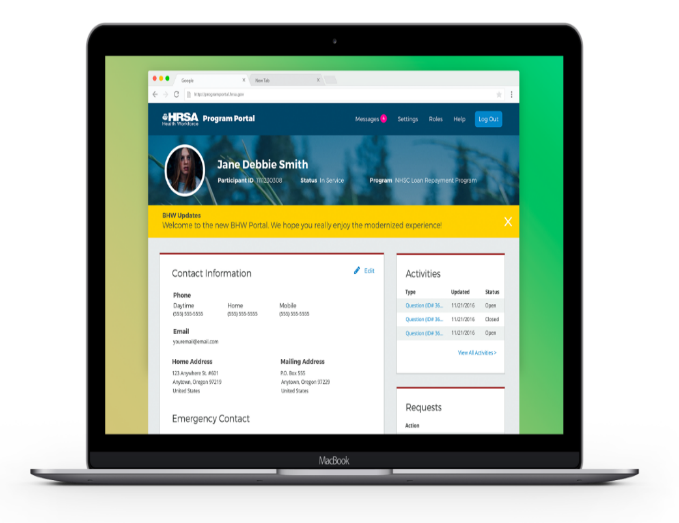 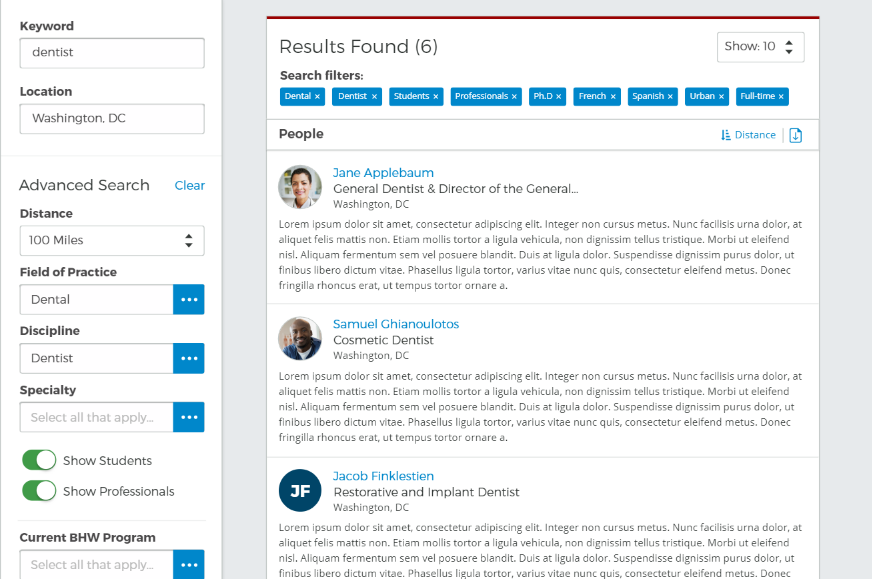 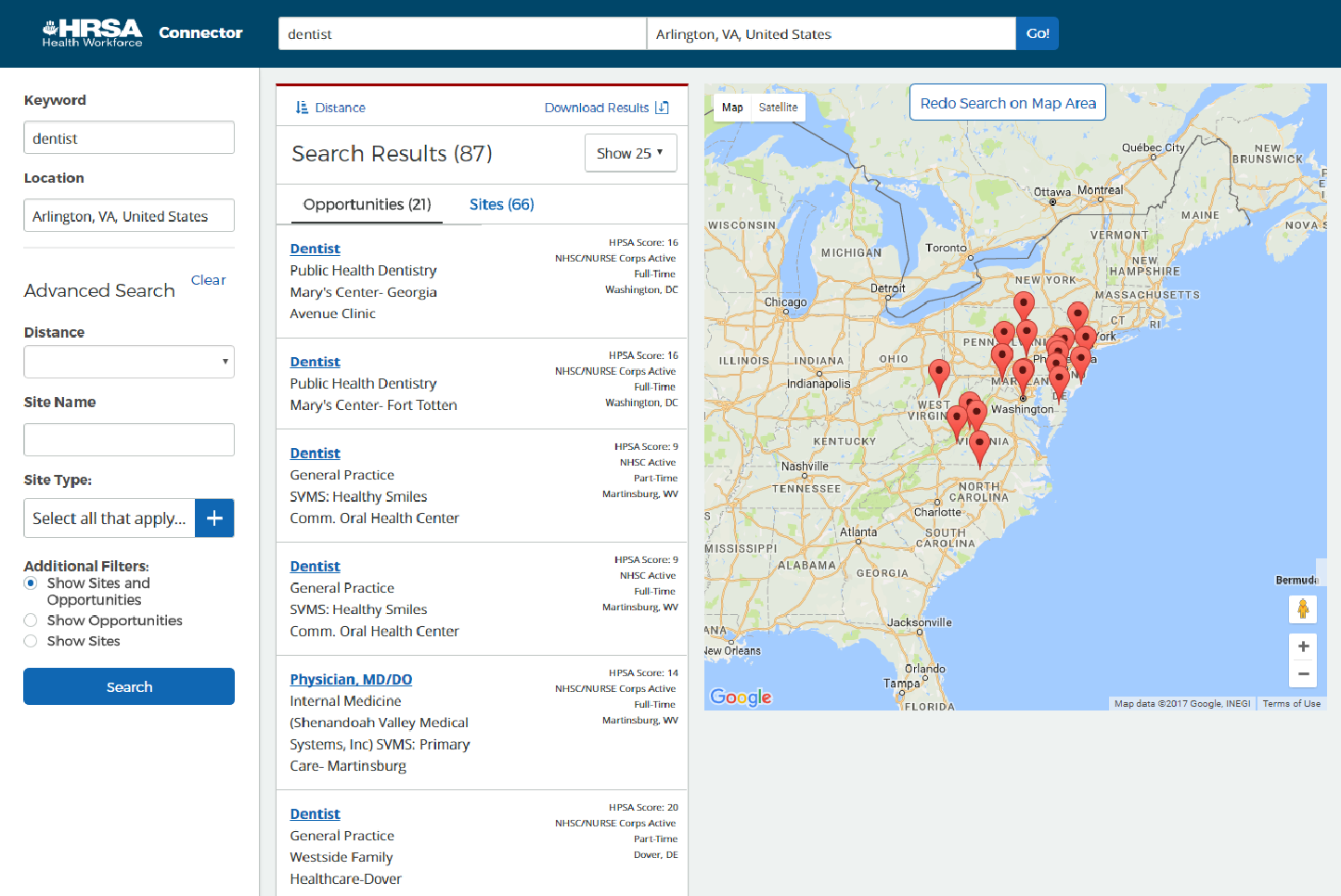 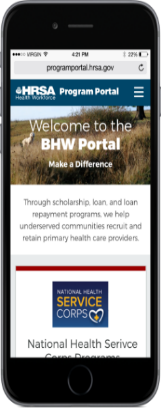 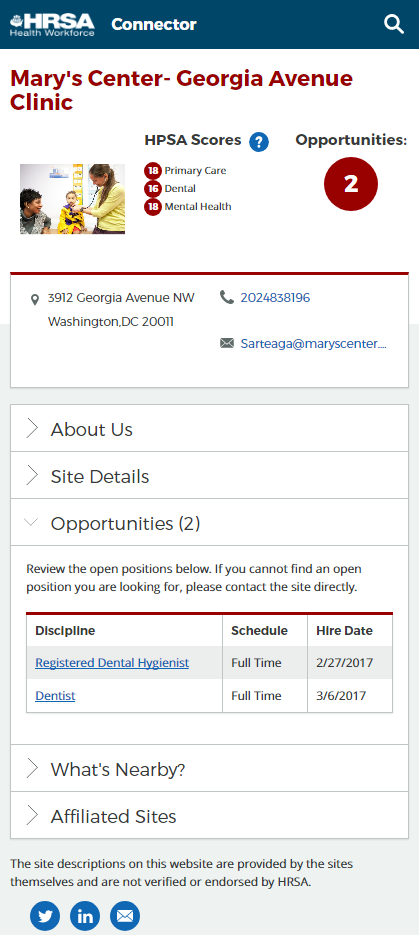 BHW’s Health Workforce Connector makes it easier for health care providers to connect with sites.
16
Connector Site Profile
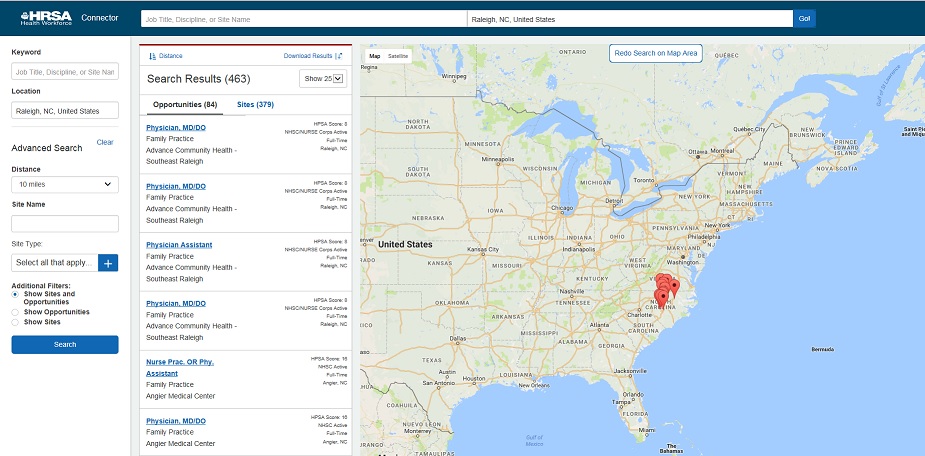 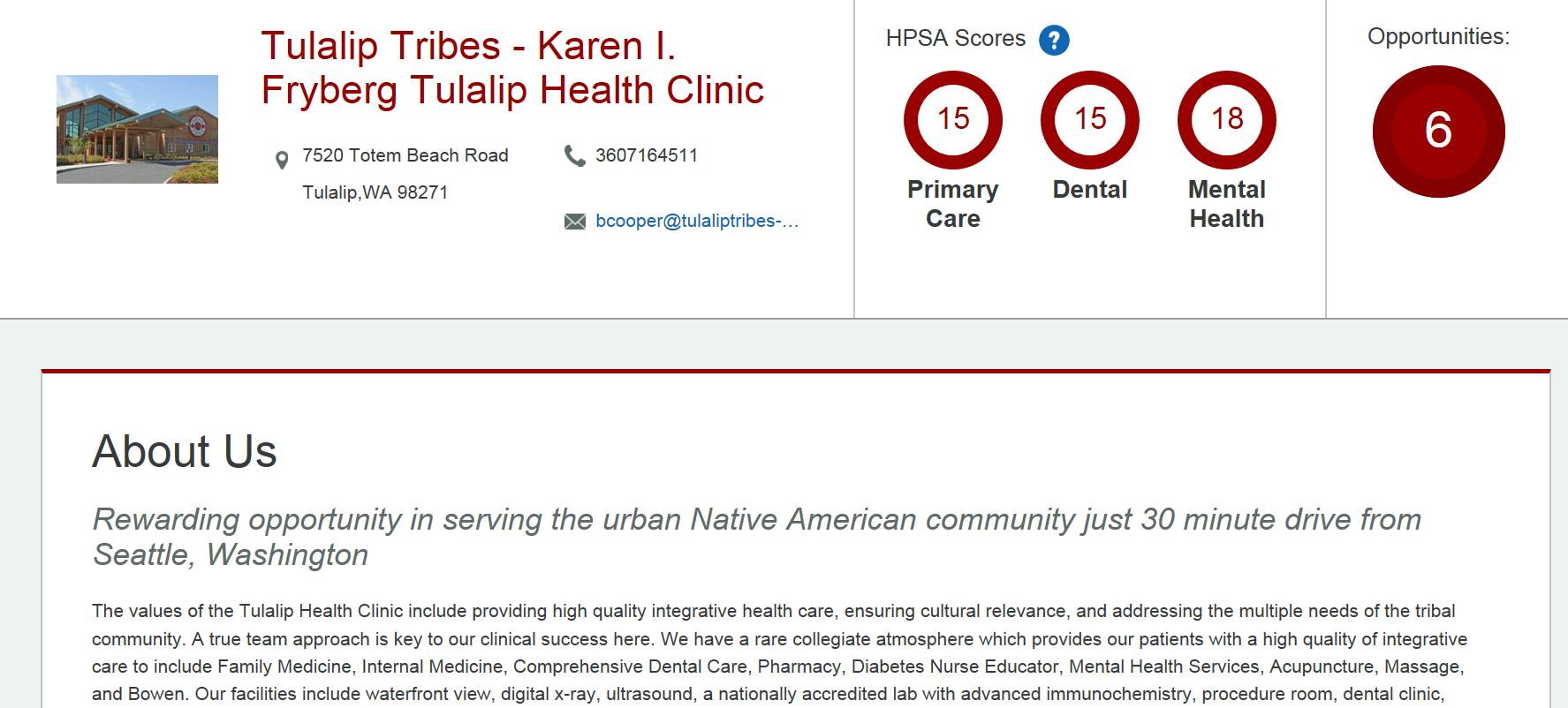 Recruit Qualified Clinicians:
Free online recruitment resource where all NHSC and NURSE Corps-approved sites can post medical, dental, and mental and behavioral health job vacancies.
Create a site profile highlighting:
Job Opportunities
Services Provided
Employee Benefits

Site Characteristics
Local Community (schools, attractions, etc.)
Photos 
Relevant Links & Websites
17
Health Center Snapshot
Job Types
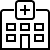 21,757 Sites available for search on the Connector 
9,491 CHCs and Look-alikes on the Connector
Discipline:
Dentist
Registered Dental Hygienist 
Licensed Clinical Social Worker 
Nurse Practitioner 
Marriage and Family Therapist 
Licensed Professional Counselor 
Physician, MD/DO 
Physician Assistant 
Psychiatric Nurse Specialist 
Health Service Psychologist 
Certified Nurse/ Midwife 
Registered Nurse 
Clinical Nurse Specialist 
Nurse Anesthetist 
Nurse Faculty 
Nurse/Midwife
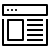 12,784 Sites with Complete Profiles
5,967 CHCs and Look-alikes have complete profiles
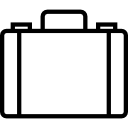 2,343 Sites with Open Positions
1,490 CHCs and Look-alikes have open positions
Specialties:
    General Practice 
    Pediatrics 
    Geriatrics 
    Psychiatry
    Adult 
    Family Practice 
    Women's Health 
    OB/GYN 
    Family Practice w/ OB 
    Internal Medicine
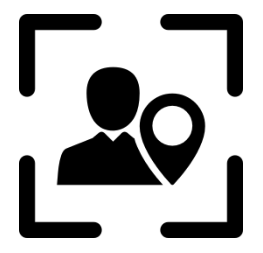 5,113 Open Positions
3,231 open positions at CHCs and Look-alikes
18
How to Update your Profile and Post Jobs
19
Programportal.hrsa.gov
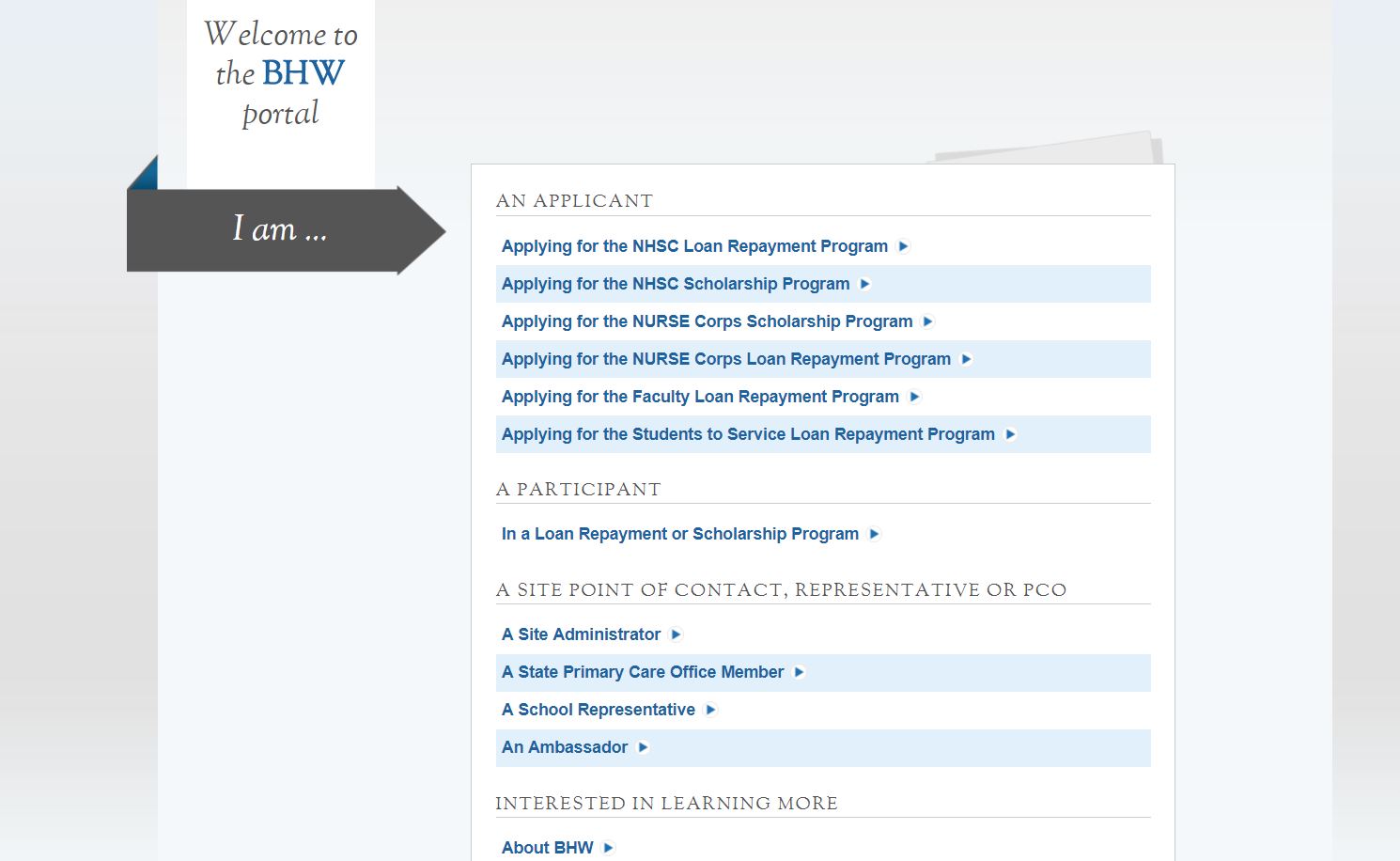 Site Administrators log in to the BHW Customer Service Portal to manage everything related to 
their Site.
20
Manage Site Profile
Once logged in, click on Manage Site Profile to make updates that will be visible on the Connector.
The Self-Service Dashboard allows Site POCs to manage everything related to your sites, including Site Visits, POC contact info, and notifications.
21
Site Headline and Description
The Site Headline will display in the ‘About Us’ section of your site profile.
The Description allows you to give additional details about your site to aid in recruiting.
22
Site Details
Fill in as many details as you can to help the job seeker learn about your site.  The starred fields must be complete in order to save your profile and post jobs.
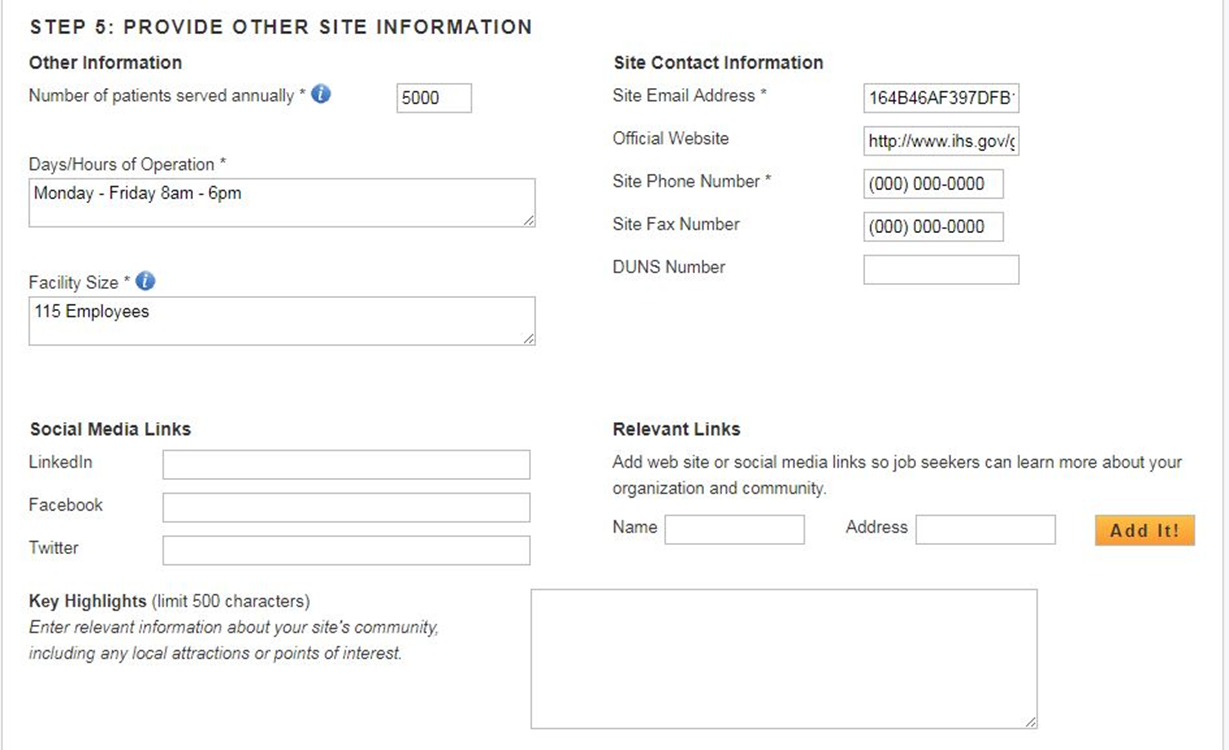 23
Manage Current Job Openings
Go back to the Self-Service page and click on Manage Current Job Openings to post or edit your jobs.
24
Position Details
Select your NHSC and NURSE Corps- approved Discipline and Specialty.
25
Additional Position Details
Determine when you want your job to expire.
After filling out the information you want to be visible to job seekers, click on the Create button to save.
26
Connector.hrsa.gov
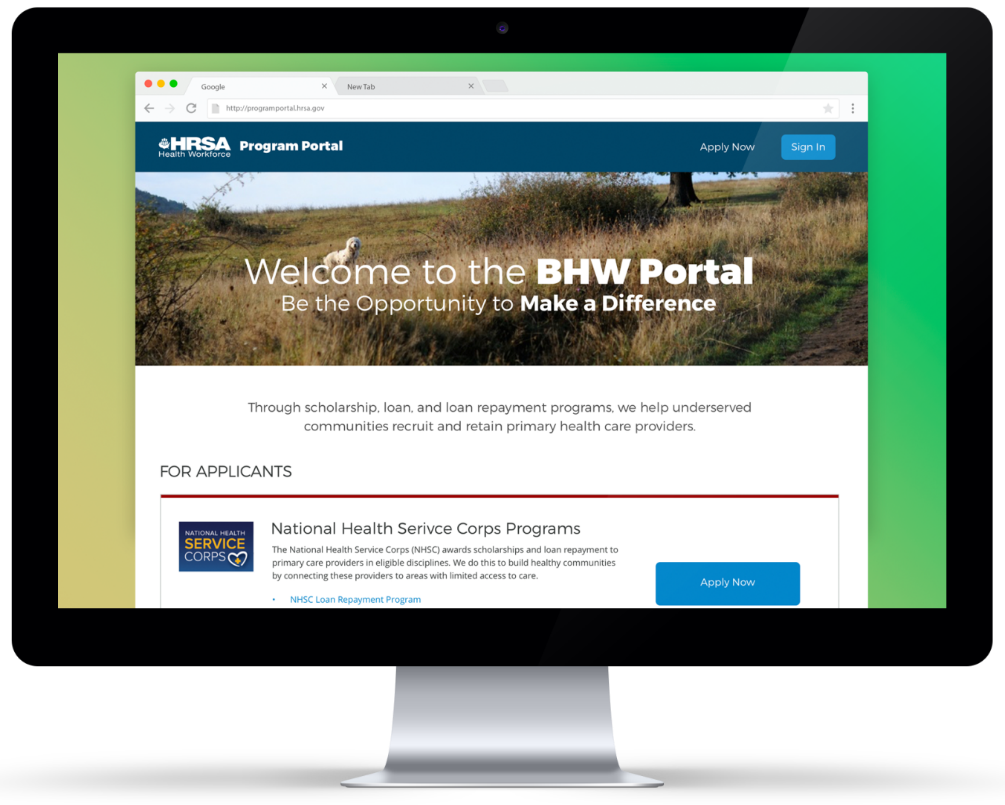 Your Site Profile and Jobs will now be searchable on the Connector!
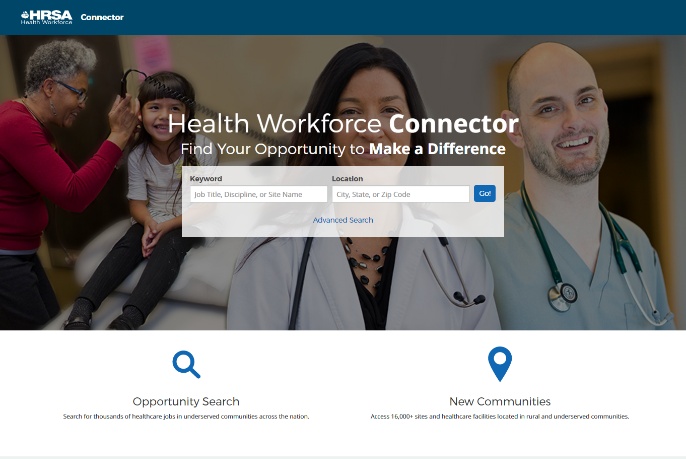 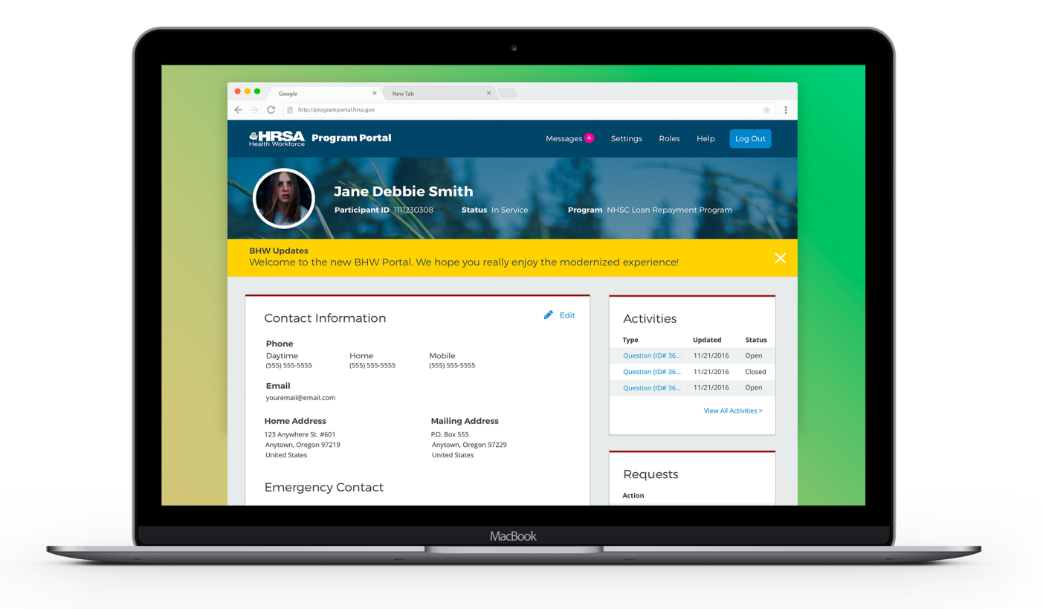 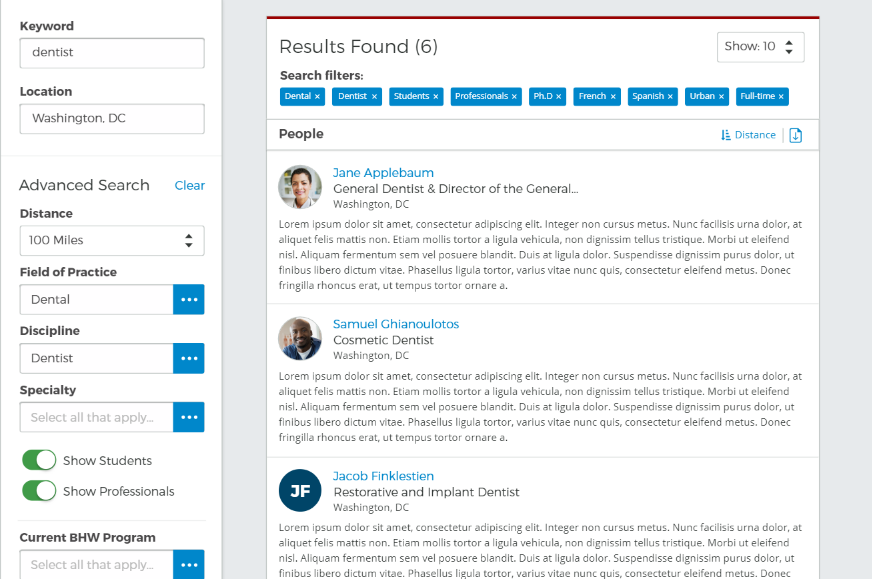 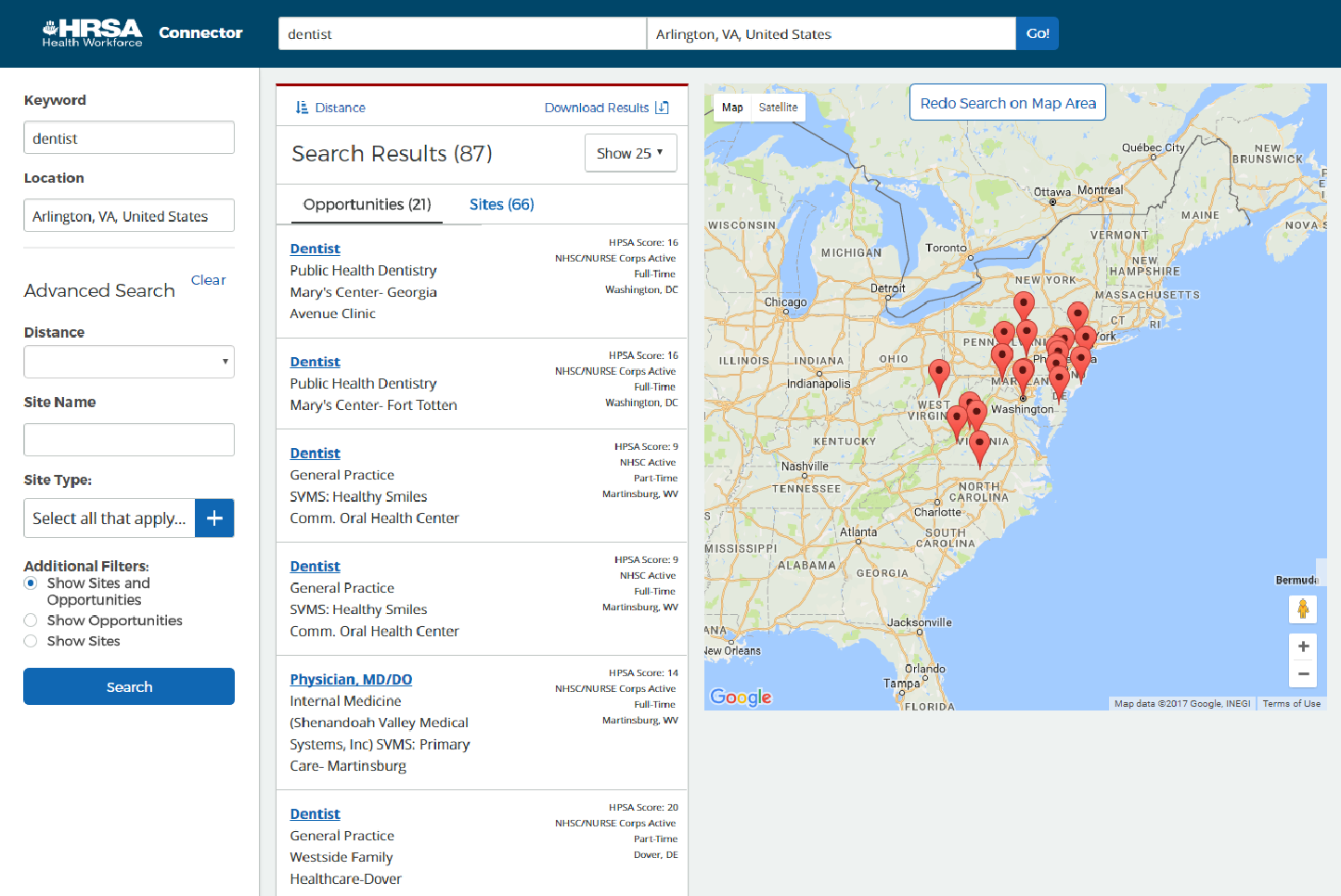 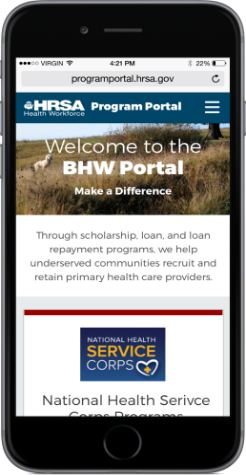 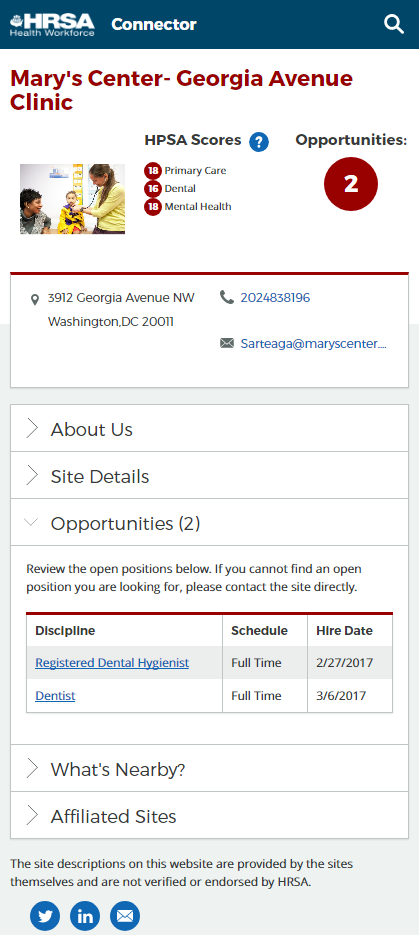 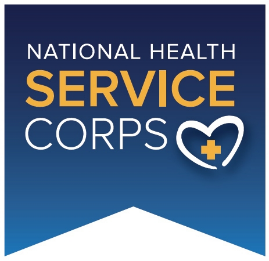 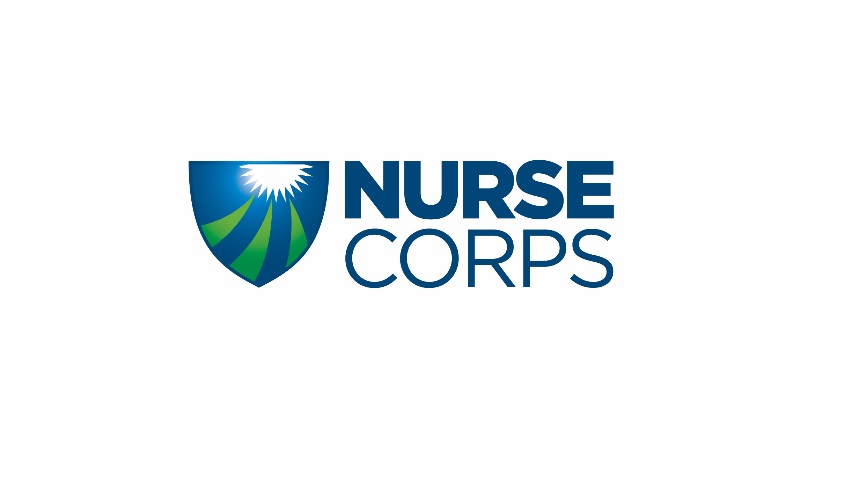 27
What’s coming next?
Profile Search (Site Admin only)
Verified site administrators can search a database of potential candidates to fill open positions.
User Profile
Job seekers will have the ability to create their own profiles, detailing education and experience.
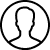 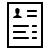 System Redesign
Newly designed dashboard and navigation. Streamlined UX, modernized look and feel.
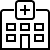 Site Dashboard & Profile
Newly designed site dashboard and a streamlined experience for updating site profiles.
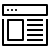 Opportunity Management
Ability to create, edit, repost, and close jobs. Ability to post a single job across multiple sites.
Custom Notifications
Custom email notifications for job expirations.
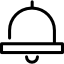 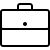 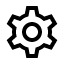 Security & General Functionality
Ability to login, create account, reset password, and update account settings.
Site POC Management
Ability to add new POCs and assign roles, program affiliations, and site affiliations to existing POCs.
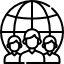 Data Migration
Data migration of site profiles and opportunities to the new data model.
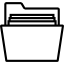 28
Collaborate With Us
Next Steps
Check out your site profile on the Connector at https://connector.hrsa.gov
Update your profile and Post jobs from the Customer Service Portal at  https://programportal.hrsa.gov

Need Help with your Site Profile or Posting Jobs?
Please contact:  Customer Care Center at 1-800-221-9393 
				  		 (TTY: 1-877-897-9910)
29
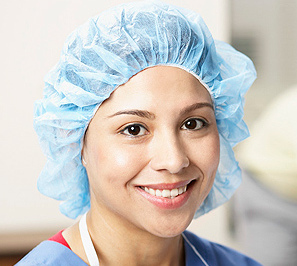 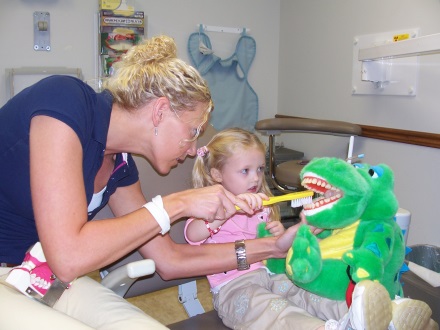 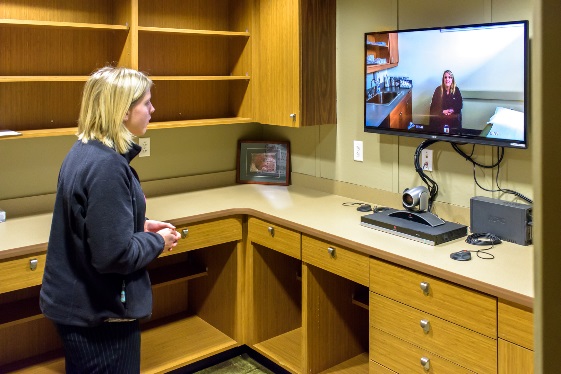 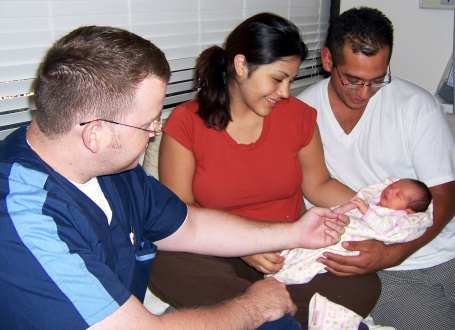 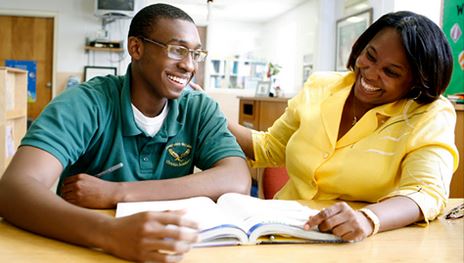 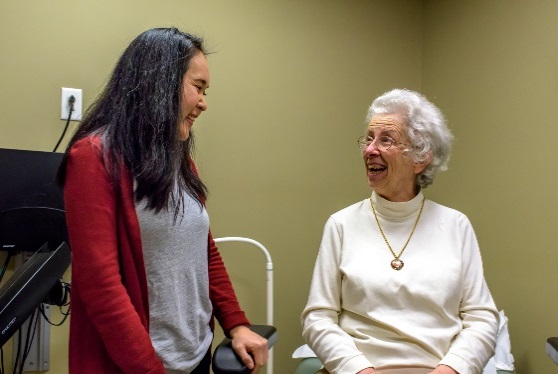 Q&A
Thank you for participating!

To ask a question, please use the “submit a question” button toward 
the top of the window under the HRSA logo. 

You can also dial 1-888-790-1897
Use the passcode: “Webcast”
Please then press *1 to enter the question queue.
Please mute your computer speakers when asking a question.
Please remember to complete today’s survey.
30